Wann ?
Donner une indication de temps
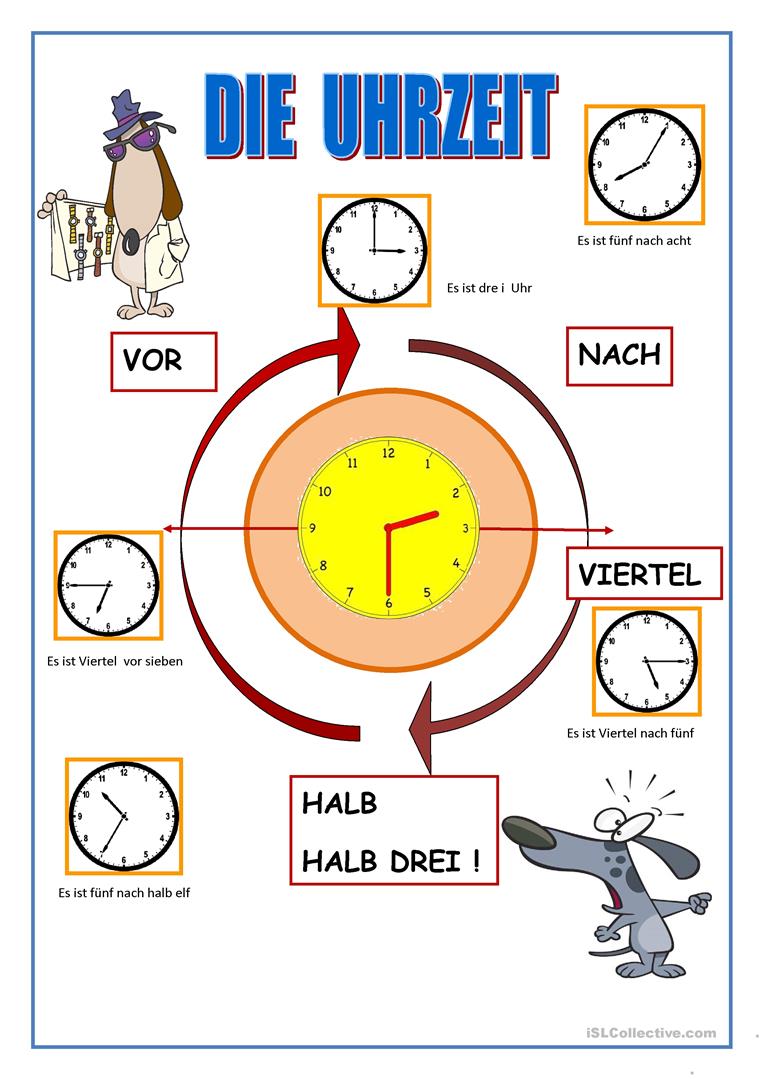 Wieviel Uhr ist es ?
Hilfe ! Wie sagt man das auf Deutsch?

10 : 50

09 : 05 

08 : 15

07 : 45

10 : 30
Und man sagt :
10 : 50 > Es ist zehn vor elf . 

09 : 05 > Es ist fünf nach neun .

08 : 15 > Es ist viertel nach acht .

07 : 45 > Es ist viertel vor acht .

10 : 30 > Es ist halb elf .
Ich bin mir sicher : 
Du bist klasse !
Du hast es alleine geschafft! 

Je suis certaine :
Tu es top !
Tu as réussi tout( e ) seul ( e )!
Die Uhr / Die Zeit
Die Uhr : c’est l’heure que l’on donne . C’est aussi une montre. 

Die Zeit : cela exprime la durée .

Un emploi du temps:
Um acht Uhr gehe ich in die Schule. 
Am Samstag spiele ich gern Fußball. 
In der ersten Stunde habe ich Französisch und in der zweiten Stunde habe ich Sport.
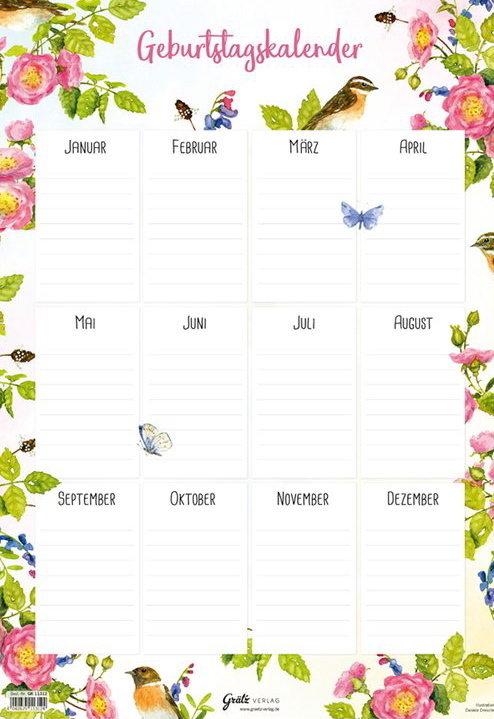 Wann hast du Geburtstag?
Ich habe am fünfzehnten 
Juli Geburtstag. 
Ich habe im Juli 
Geburtstag.
Und du ? 

Du füllst den 
Geburtstagskalender aus !